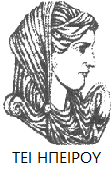 Ελληνική Δημοκρατία
Τεχνολογικό Εκπαιδευτικό Ίδρυμα Ηπείρου
Διεθνή Λογιστικά Πρότυπα
Διανομή – Οικονομικές Καταστάσεις
Χύτης Ευάγγελος
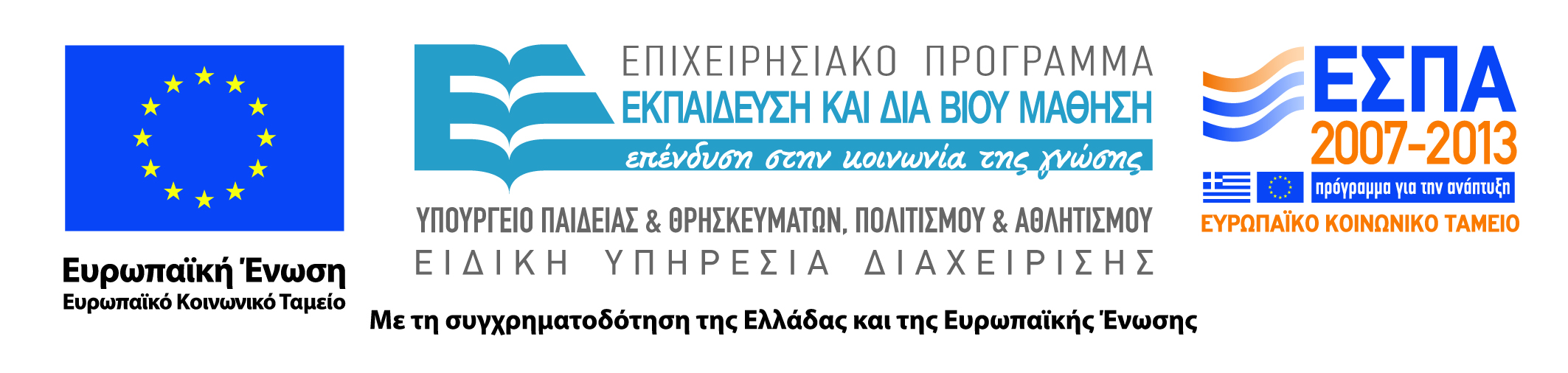 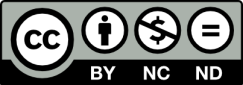 Ανοιχτά Ακαδημαϊκά Μαθήματα στο ΤΕΙ Ηπείρου
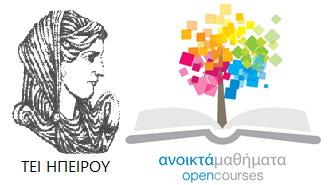 Λογιστικής και Χρηματοοικονομικής
Διεθνή Λογιστικά Πρότυπα
Ενότητα 13: Καθαρή θέση – Οικονομικές Καταστάσεις
Χύτης Ευάγγελος
Πρέβεζα, 2015
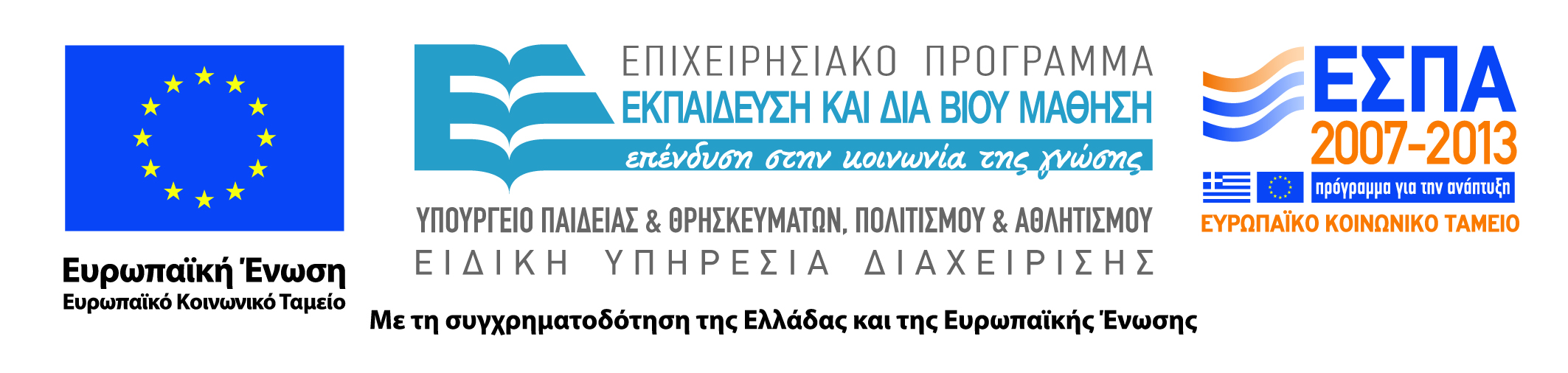 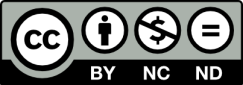 Άδειες Χρήσης
Το παρόν εκπαιδευτικό υλικό υπόκειται σε άδειες χρήσης Creative Commons. 
Για εκπαιδευτικό υλικό, όπως εικόνες, που υπόκειται σε άλλου τύπου άδειας χρήσης, η άδεια χρήσης αναφέρεται ρητώς.
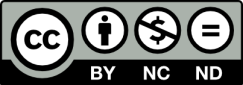 3
Χρηματοδότηση
Το έργο υλοποιείται στο πλαίσιο του Επιχειρησιακού Προγράμματος «Εκπαίδευση και Δια Βίου Μάθηση» και συγχρηματοδοτείται από την Ευρωπαϊκή Ένωση (Ευρωπαϊκό Κοινωνικό Ταμείο) και από εθνικούς πόρους.
Το έργο «Ανοικτά Ακαδημαϊκά Μαθήματα στο TEI Ηπείρου» έχει χρηματοδοτήσει μόνο τη αναδιαμόρφωση του εκπαιδευτικού υλικού.
Το παρόν εκπαιδευτικό υλικό έχει αναπτυχθεί στα πλαίσια του εκπαιδευτικού έργου του διδάσκοντα.
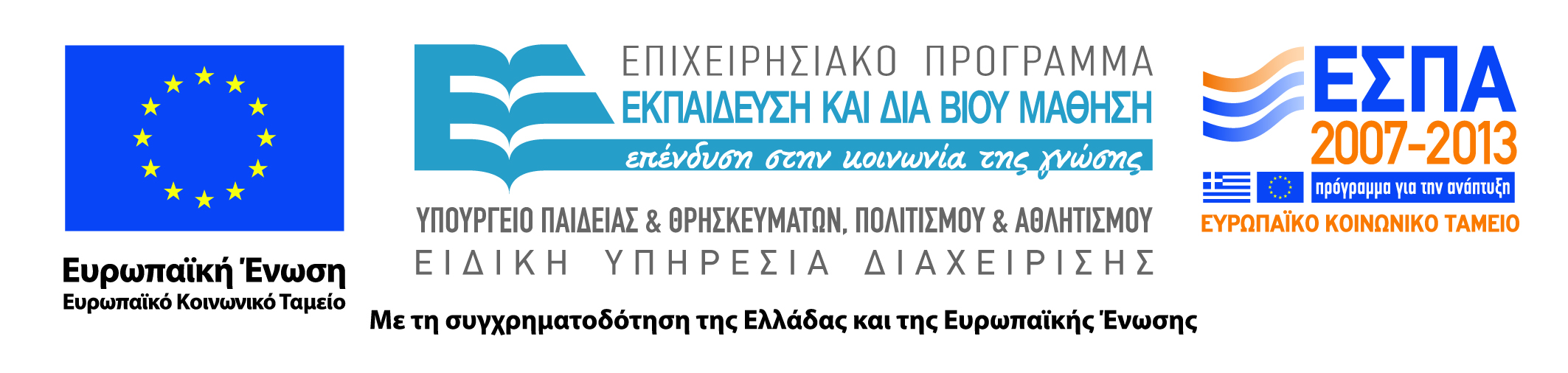 Σκοποί  ενότητας
Σκοπός της ενότητας αυτής είναι να δούμε πως η καθαρή θέση, οι οικονομικές καταστάσεις και οι ενοποιήσεις καταχωρούνται σύμφωνα με τα ΔΛΠ και τα ΕΛΠ.
5
Καθαρή Θέση
Με τα ΕΛΠ η καθαρή θέση μεταβάλλονταν κυρίως από τη διανομή αποτελεσμάτων, από αυξήσεις ή μειώσεις του κεφαλαίου και σε πολύ λίγες περιπτώσεις από άλλες αιτίες (επιχορηγήσεις, αναπροσαρμογή ακινήτων).
Με τα ΔΛΠ υπάρχουν πολλές περιπτώσεις που κινούνται κατευθείαν οι λογαριασμοί καθαρής θέσης, χωρίς να επηρεαστούν τα αποτελέσματα
6
Οικονομικές Καταστάσεις
Ο Ισολογισμός με τα ΔΛΠ είναι πολύ συνοπτικός σε σχέση με αυτόν με τα ΕΛΠ.
Τα αποτελέσματα με ΔΛΠ είναι διαφορετικά με αυτά των ΕΛΠ, είναι συνοπτικότερα και καταλήγουν στο αποτέλεσμα μετά φόρων που μεταφέρεται στην καθαρή θέση
Διανομή αποτελεσμάτων δεν υπάρχει με βάση τα ΔΛΠ, όπως με τα ΕΛΠ
7
Οικονομικές Καταστάσεις
Με τα ΔΛΠ πρέπει να συντάσσεται κατάσταση ταμειακών ροών, που δεν προβλέπονταν με τα ΕΛΠ
Με τα ΔΛΠ πρέπει να συντάσσεται κατάσταση μεταβολής των ιδίων κεφαλαίων, που δεν προβλέπονταν με τα ΕΛΠ
Τα Notes, αντικαθιστούν το Προσάρτημα των ΕΛΠ, αλλά είναι απείρως πιο αναλυτικά και τεκμηριωμένα στις πληροφορίες που πρέπει να παρέχουν. Αποτελούν το πλέον σημαντικό στοιχείο των οικονομικών καταστάσεων
8
Ενοποιήσεις
Η σημαντικότερη διαφορά, αφορά την ενοποίηση των Κοινοπραξιών.
Σε αυτές τις περιπτώσεις γίνεται «αναλογική ενοποίηση», δηλαδή ενοποιείται η αναλογία της συμμετοχής στην κοινοπραξία, σε ισολογισμό και αποτελέσματα
9
Βιβλιογραφία
Φίλος Ιωάννης, Αποστόλου Απόστολος (2010): Διεθνή Λογιστικά Πρότυπα – θεωρητική προσέγγιση και εφαρμογές μετατροπής, Εκδόσεις Κλειδάριθμος.
Σακέλλης Ι. Εμμανουήλ (2005), Σύνταξη των Οικονομικών Καταστάσεων που προβλέπουν τα Διεθνή Λογιστικά Πρότυπα με βάση το Ελληνικό Γενικό Λογιστικό Σχέδιο, Εκδόσεις Σακέλλη.
Πρωτοψάλτης Γ. Νικόλαος & Βρουστούρης Κ. Παναγιώτης (2002), Διεθνή Λογιστικά Πρότυπα και Διερμηνείες: Πρακτική Ανάλυση και Ερμηνεία με Λογιστικά Παραδείγματα Εφαρμογής, Εκδόσεις Σταμούλη.
Βλάχος Χρίστος - Λουκάς Λουκά (2007), Διεθνή Λογιστικά Πρότυπα 2007, Δ' Έκδοση, Εκδόσεις Globaltraining.
Σημείωμα Αναφοράς
Χύτης Ε. (2015) Διεθνή Λογιστικά Πρότυπα. ΤΕΙ Ηπείρου. Διαθέσιμο από:
http://oc-web.ioa.teiep.gr/OpenClass/courses/LOGO125/
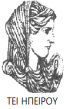 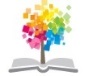 11
ΔΙΑΤΑΡΑΧΕΣ ΦΩΝΗΣ, Ενότητα 0, ΤΜΗΜΑ ΛΟΓΟΘΕΡΑΠΕΙΑΣ, ΤΕΙ ΗΠΕΙΡΟΥ - Ανοιχτά Ακαδημαϊκά Μαθήματα στο ΤΕΙ Ηπείρου
Σημείωμα Αδειοδότησης
Το παρόν υλικό διατίθεται με τους όρους της άδειας χρήσης Creative Commons Αναφορά Δημιουργού-Μη Εμπορική Χρήση-Όχι Παράγωγα Έργα 4.0 Διεθνές [1] ή μεταγενέστερη. Εξαιρούνται τα αυτοτελή έργα τρίτων π.χ. φωτογραφίες, Διαγράμματα κ.λ.π., τα οποία εμπεριέχονται σε αυτό και τα οποία αναφέρονται μαζί με τους όρους χρήσης τους στο «Σημείωμα Χρήσης Έργων Τρίτων».
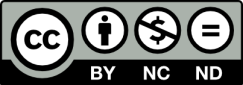 Ο δικαιούχος μπορεί να παρέχει στον αδειοδόχο ξεχωριστή άδεια να  χρησιμοποιεί το έργο για εμπορική χρήση, εφόσον αυτό του  ζητηθεί.
[1]
http://creativecommons.org/licenses/by-nc-nd/4.0/deed.el
Τέλος Ενότητας
Επεξεργασία: Βαφειάδης Νικόλαος
Πρέβεζα, 2015
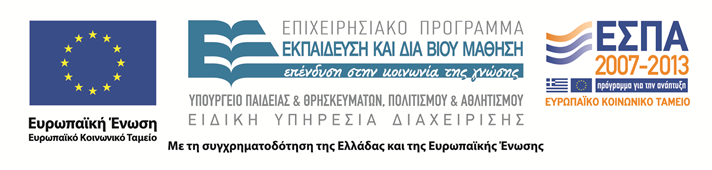 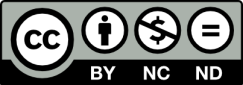 Σημειώματα
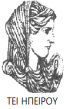 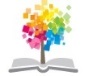 14
ΔΙΑΤΑΡΑΧΕΣ ΦΩΝΗΣ, Ενότητα 0, ΤΜΗΜΑ ΛΟΓΟΘΕΡΑΠΕΙΑΣ, ΤΕΙ ΗΠΕΙΡΟΥ - Ανοιχτά Ακαδημαϊκά Μαθήματα στο ΤΕΙ Ηπείρου
Διατήρηση Σημειωμάτων
Οποιαδήποτε  αναπαραγωγή ή διασκευή του υλικού θα πρέπει  να συμπεριλαμβάνει:

το Σημείωμα Αναφοράς
το  Σημείωμα Αδειοδότησης
τη Δήλωση Διατήρησης Σημειωμάτων
το Σημείωμα Χρήσης Έργων Τρίτων (εφόσον υπάρχει) 

μαζί με τους συνοδευόμενους υπερσυνδέσμους.
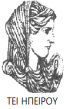 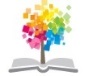 15
ΔΙΑΤΑΡΑΧΕΣ ΦΩΝΗΣ, Ενότητα 0, ΤΜΗΜΑ ΛΟΓΟΘΕΡΑΠΕΙΑΣ, ΤΕΙ ΗΠΕΙΡΟΥ - Ανοιχτά Ακαδημαϊκά Μαθήματα στο ΤΕΙ Ηπείρου
Τέλος Ενότητας
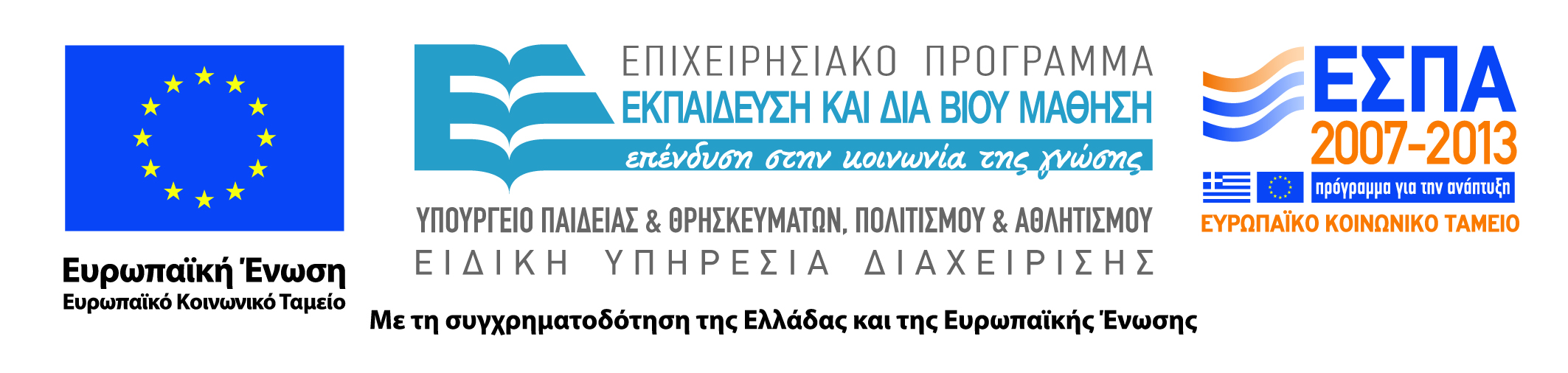 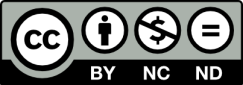